Haddam Garden Club“Pruning – How, When and Why”
Dr. Yonghao Li
Haddam Old Town Hall/Masonic Lodge, Haddam, CTMarch 6, 2019
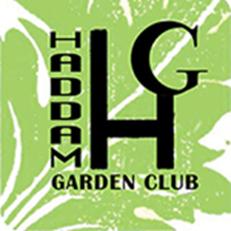 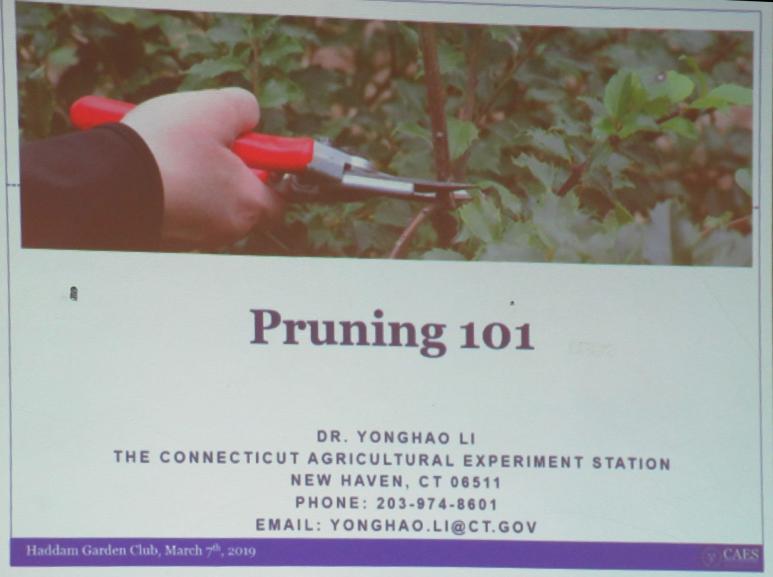 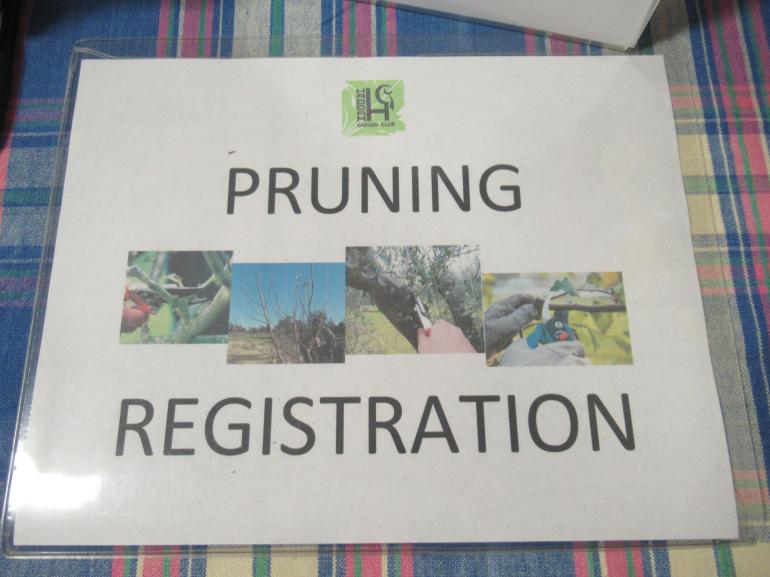 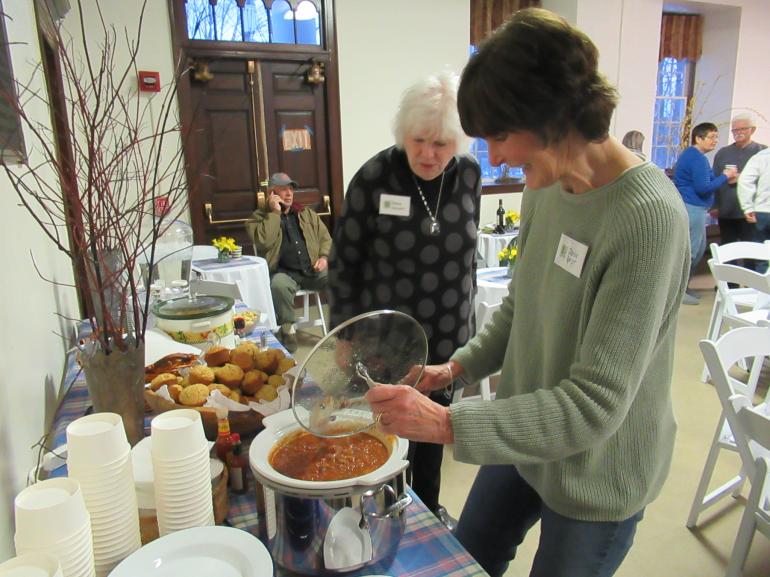 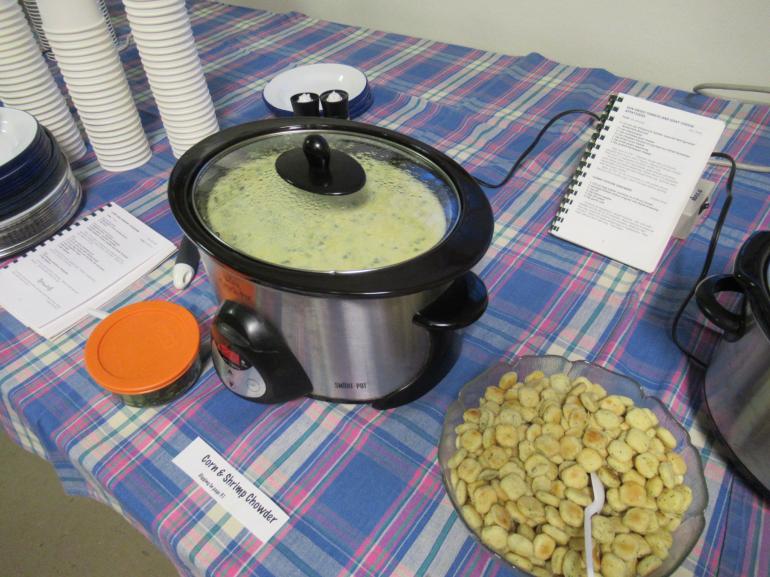 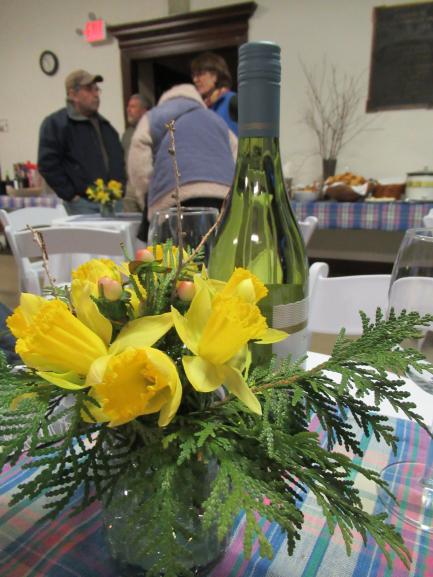 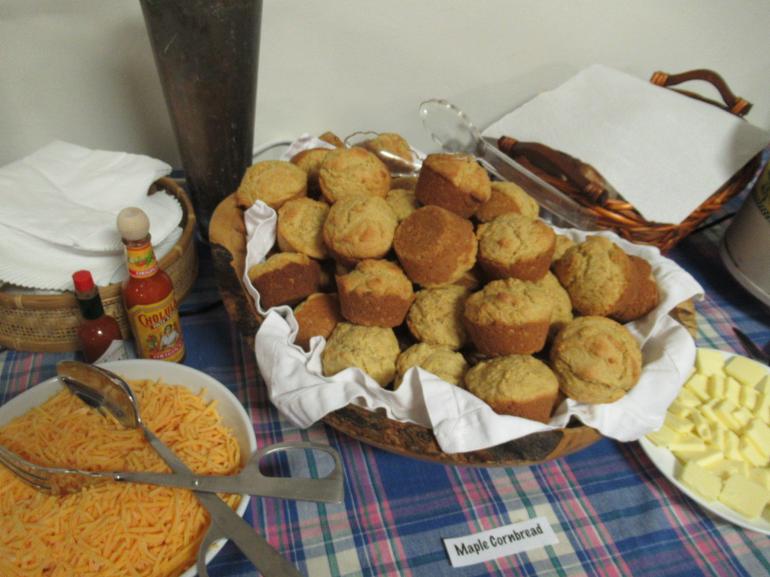 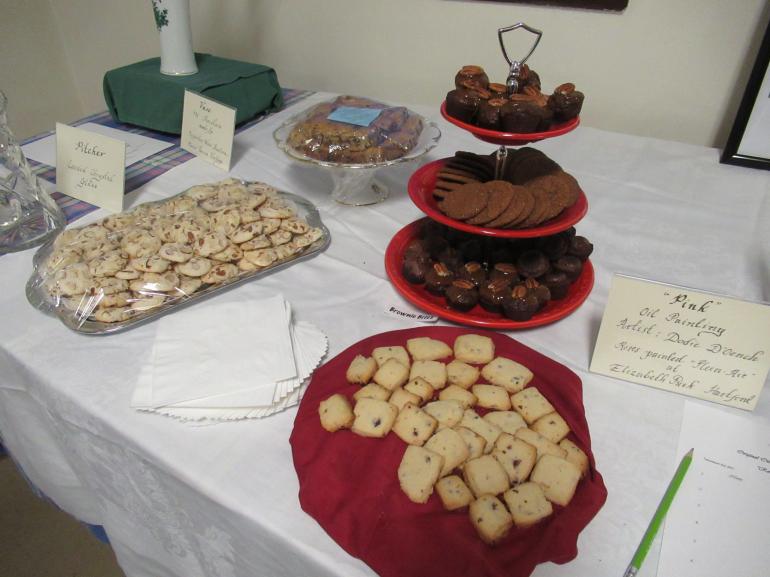 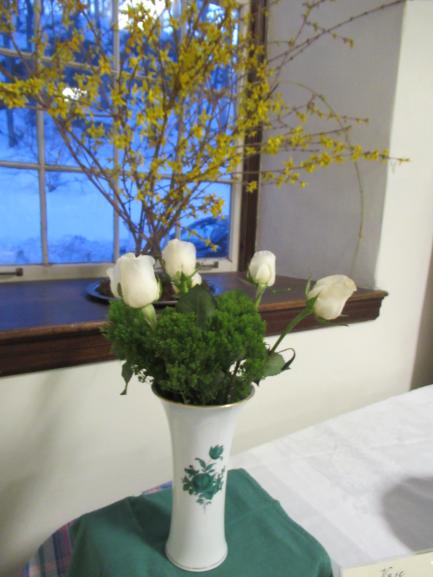 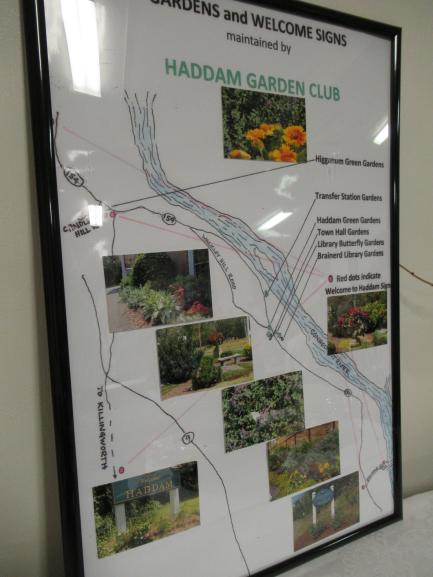 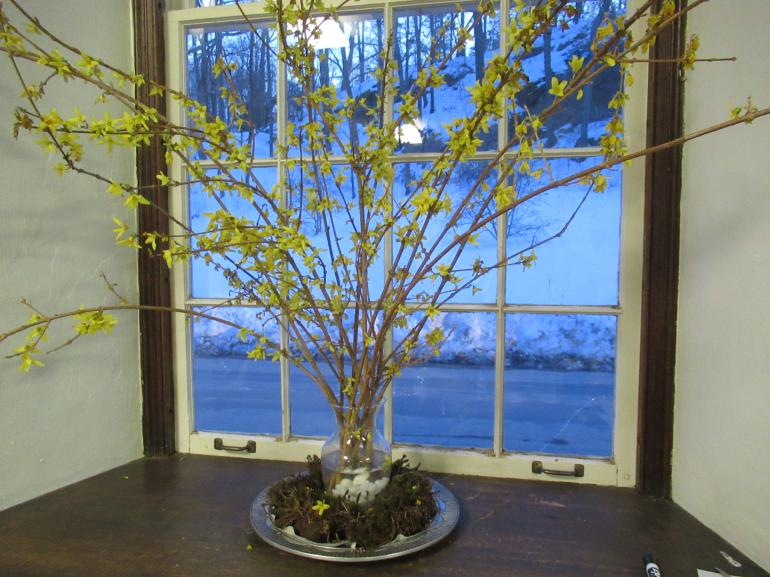 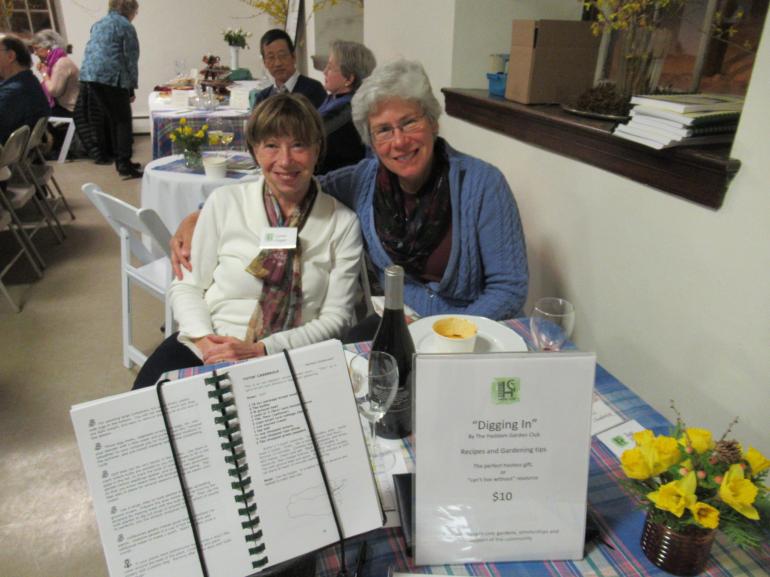 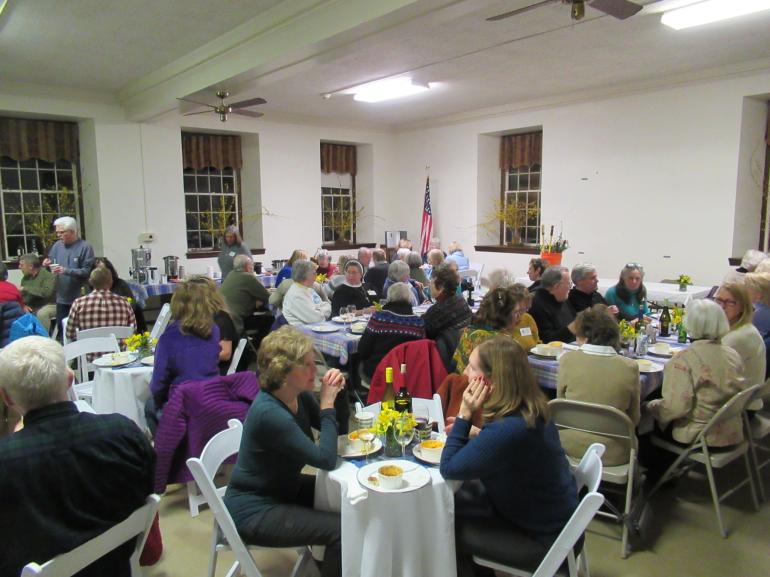 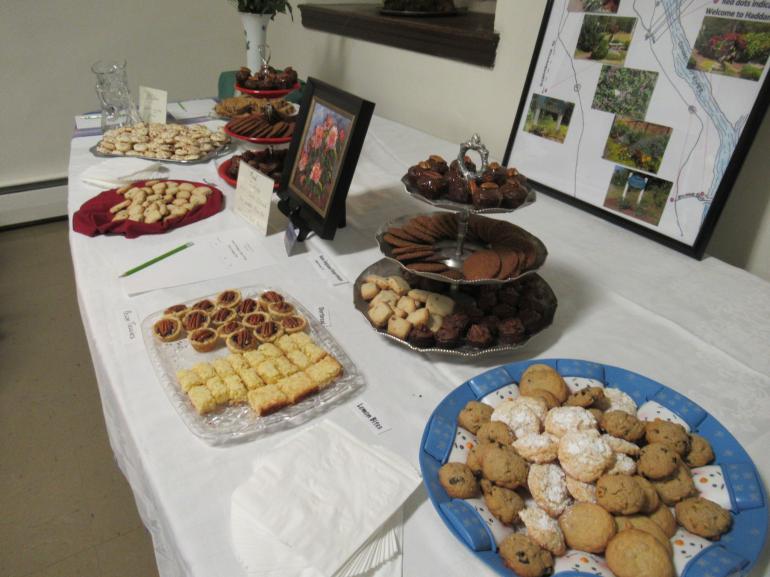 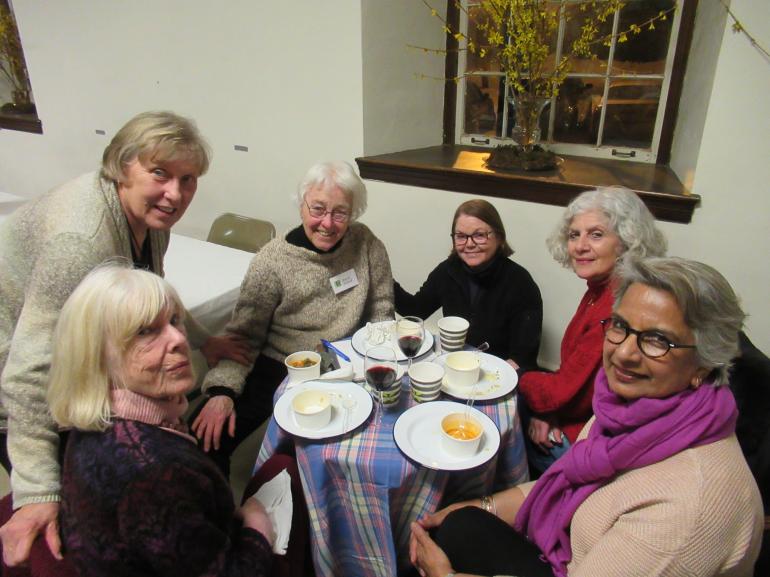 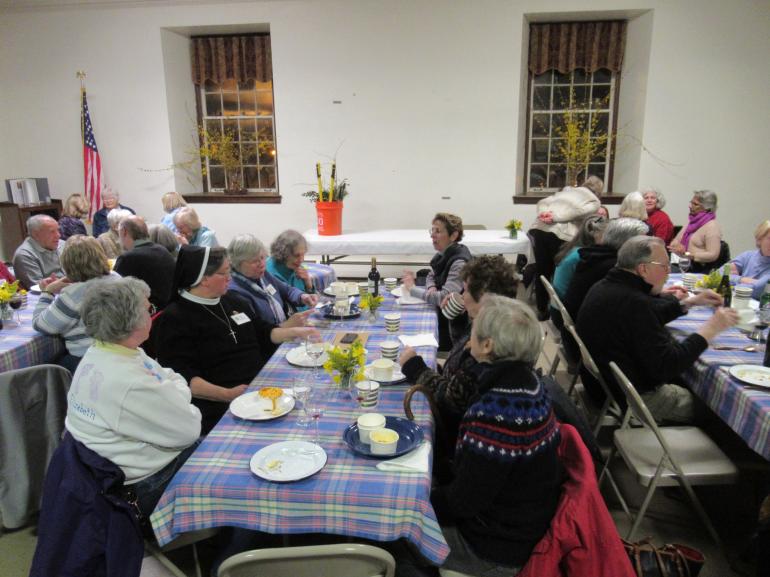 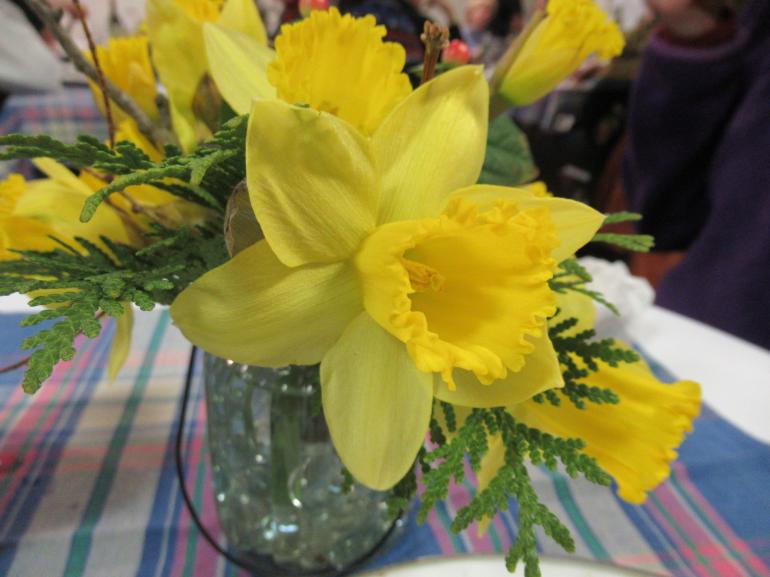 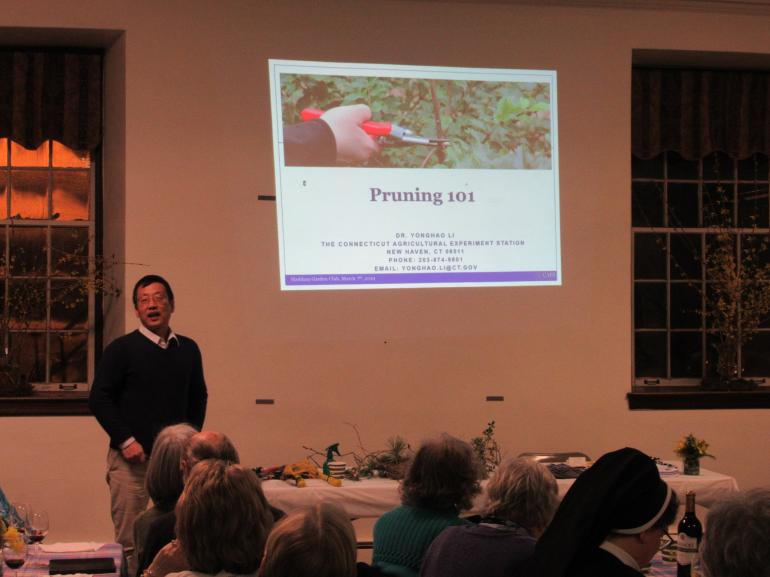 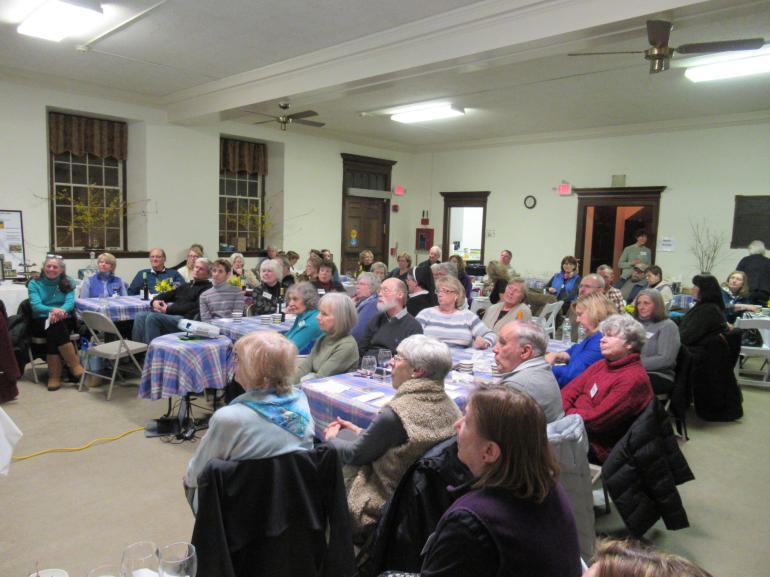 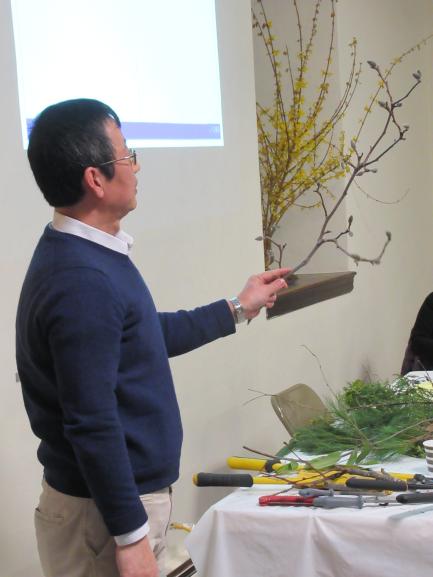 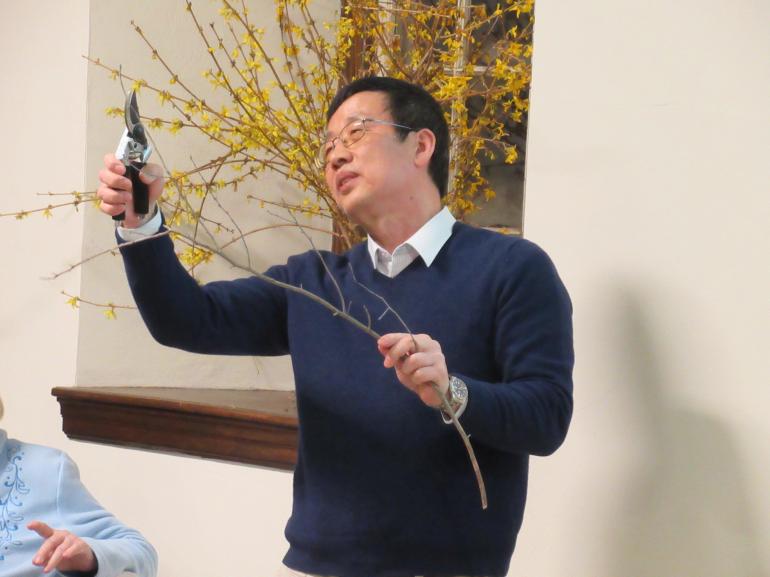 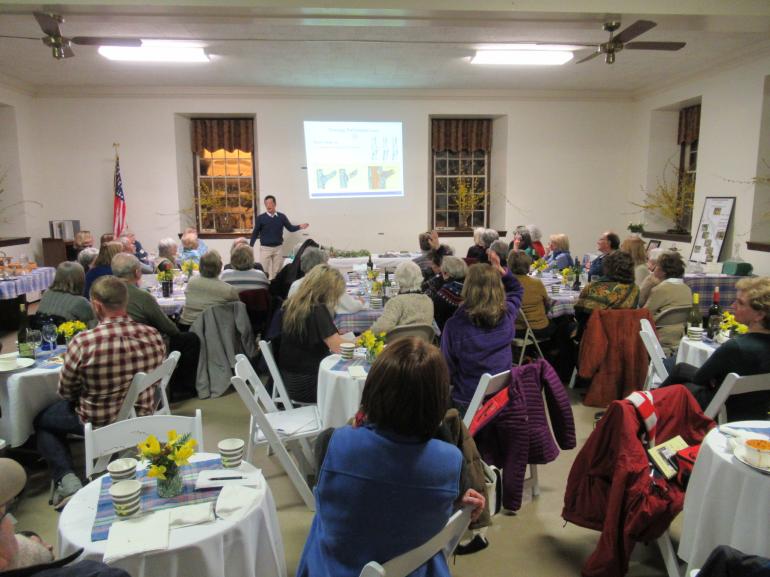 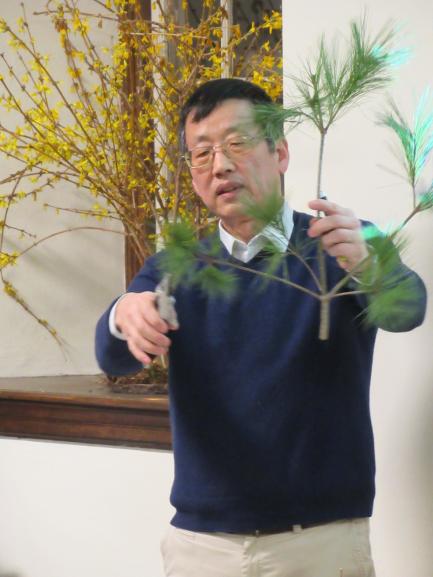 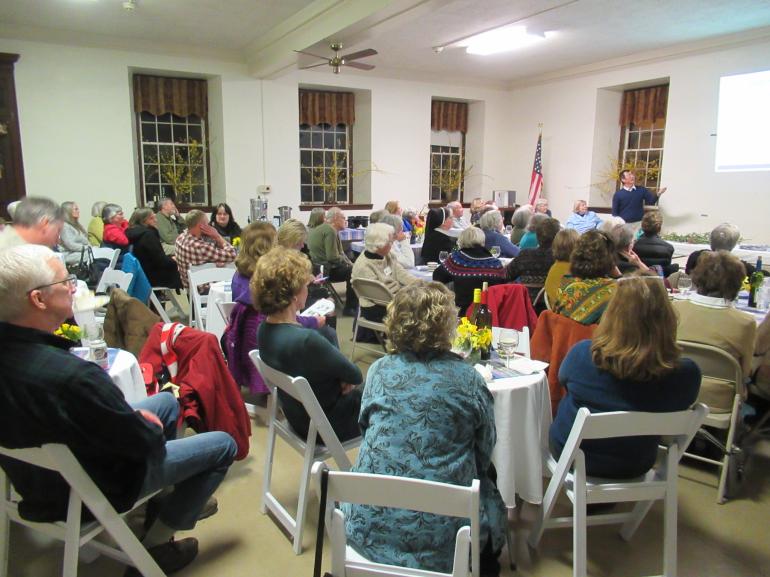